Презентация проектаВолшебница  вода
2 младшая группа № 6

Автор : воспитатель Платова Т.А.
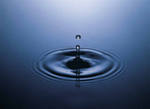 Матрица проекта
Название проекта: «Волшебница вода».
Тематическое поле: Ознакомление с окружающим и природным миром.
Цель:    Формировать представление о том, что вода является жизненно важным явлением  для жизни человека, животных и растений, а так же единственной средой обитания некоторых животных, рыб; 
Задачи:   1. Расширять представление о значимости воды для жизни человека, животных и растений.
       2. Формировать представление  о свойствах воды опытным путем и через наблюдение.
       3. Закрепить  у детей знания о разных состояниях  воды, о круговороте воды в природе.
       4. Развивать любознательность и воображение, творческие способности.
       5. Воспитывать бережливое отношение к водным ресурсам.
       6. Воспитывать интерес и любовь к художественной литературе посредством  сказок, стихотворений, потешек, загадок.
Предполагаемый результат:
Углубленные знания о воде, о ее свойствах, ее значении для всего живого на Земле.
Оздоровительно-гигиеническая ценность воды
Вода! У тебя нет ни вкуса, ни цвета, ни запаха
Снег - это тоже вода
Значение снежного покрова в жизни природы
Исследовательская деятельность
Просмотр мультфильма о воде
Художественное творчество
Различные состояния воды
Использование воды в быту (стирка)
Практическая ценность воды (уборка)
Водой можно мыть и мыться
Значимость воды для жизни человека
Путешествие вместе с капелькой
Человек! Запомни навсегда: символ жизни на земле - вода!
Экономь ее и береги, мы ведь на планете не одни!
Мини-музей воды
Спасибо за внимание!